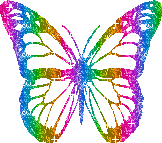 Der Sommersprachlager ” Die Freundschaft “
Motto: 
”Deutsch mit Spaß !”
(Девіз: “Німецька із задоволенням”!)
Schule in Ssynkiw
Список учнів
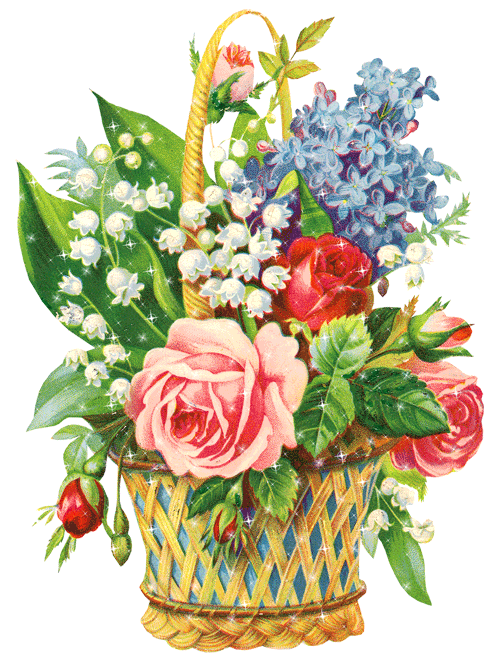 Мета проведення літнього мовного табору                             “ Дружба ”  :
Здобути необхідні мовні навички ;
Непомітно подолати мовний бар’єр ;
Удосконалювати свою розмовну мову ;
Поєднати навчання із захопливим відпочинком ;
Отримати мотивацію для подальшого удосконалення німецької мови .
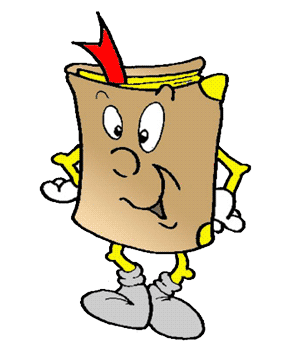 План роботи літнього мовного табору                           “ Дружба ”  :
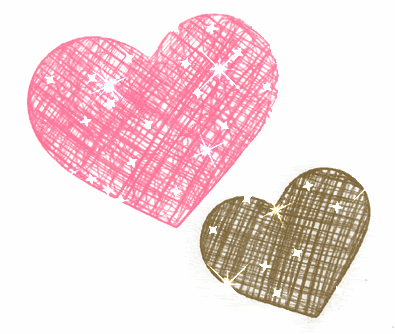 1-ий день(30.05) Ласкаво просимо ! «Herzlich willkommen !»
Оформлення назви та девізу табору ;
Тематична рухлива гра з м’ячем «Будьмо знайомі» ;
Анкетування ;
Інтерактивна гра «Павутинка дружби» .
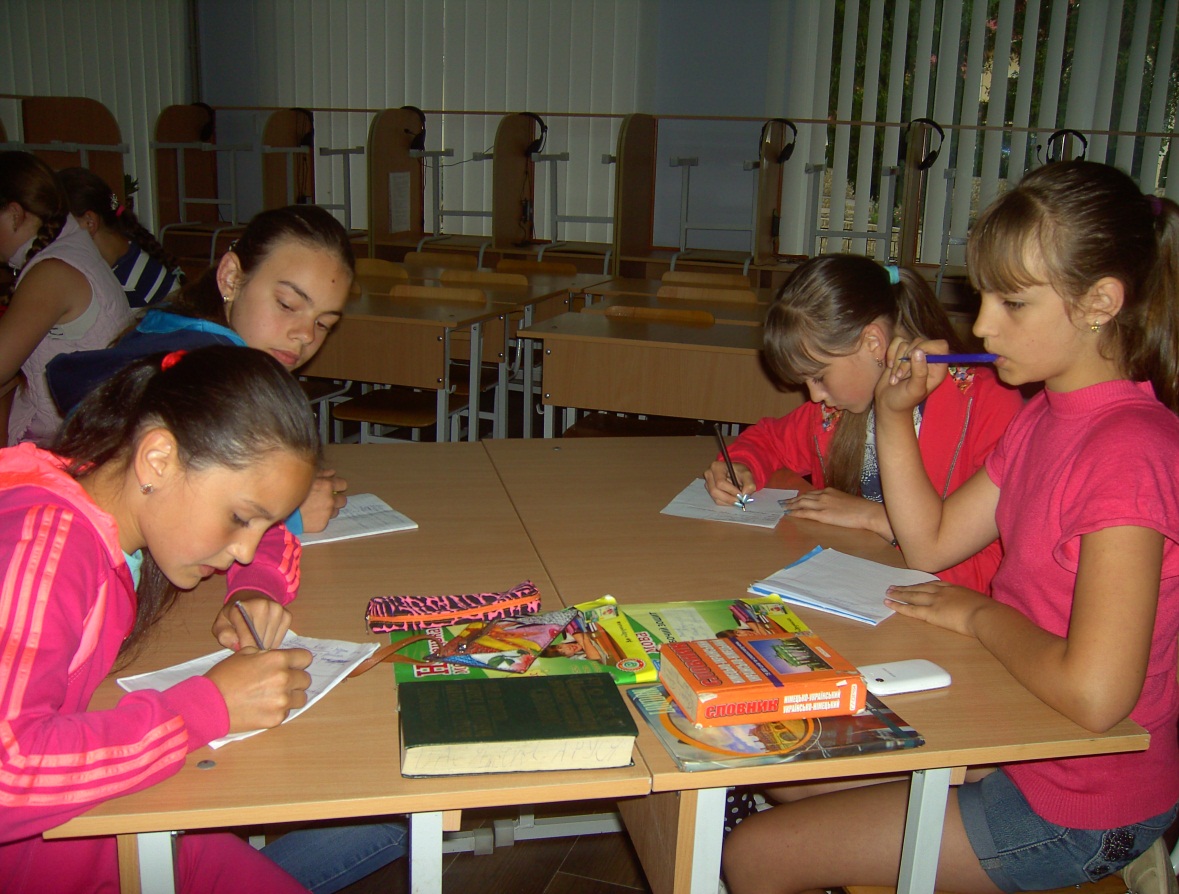 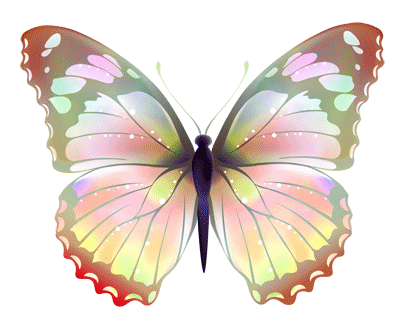 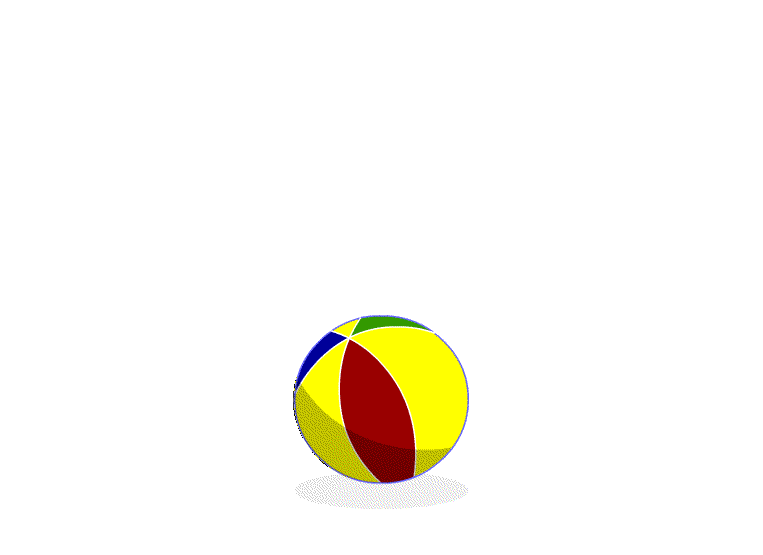 2-ий день (31.05) День спорту «Der sportliche Tag»
Фізкультхвилинка ;
Перегляд відеофільму про відомих німецьких та українських спортсменів ;
Гра з м’ячем та закріплення лексики .
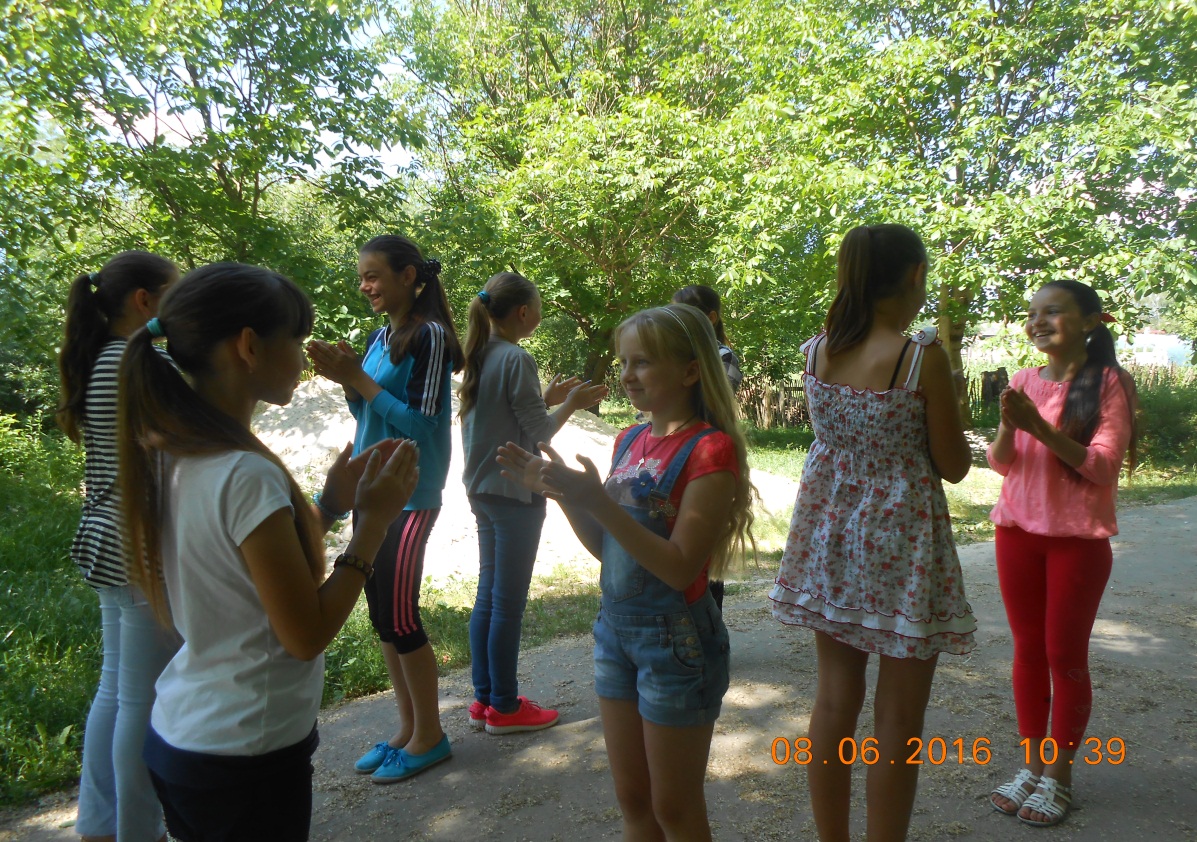 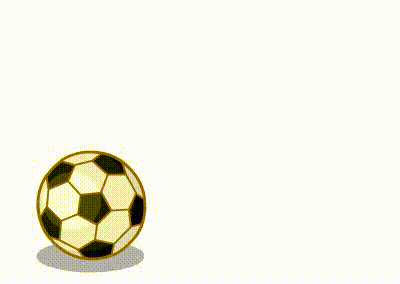 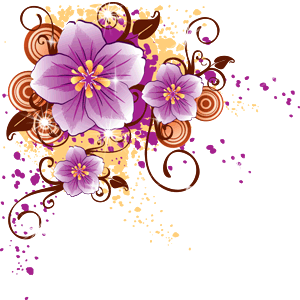 3-ий день (01.06) День дружби «Der Tag der Freundschaft»
Фізкультхвилинка ;
Конкурс малюнків «Я малюю друга » ;
Гра «Memory-Spiel» ;
Виготовлення листівок та їх підпис .
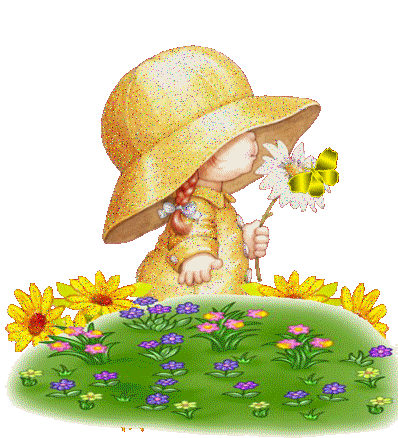 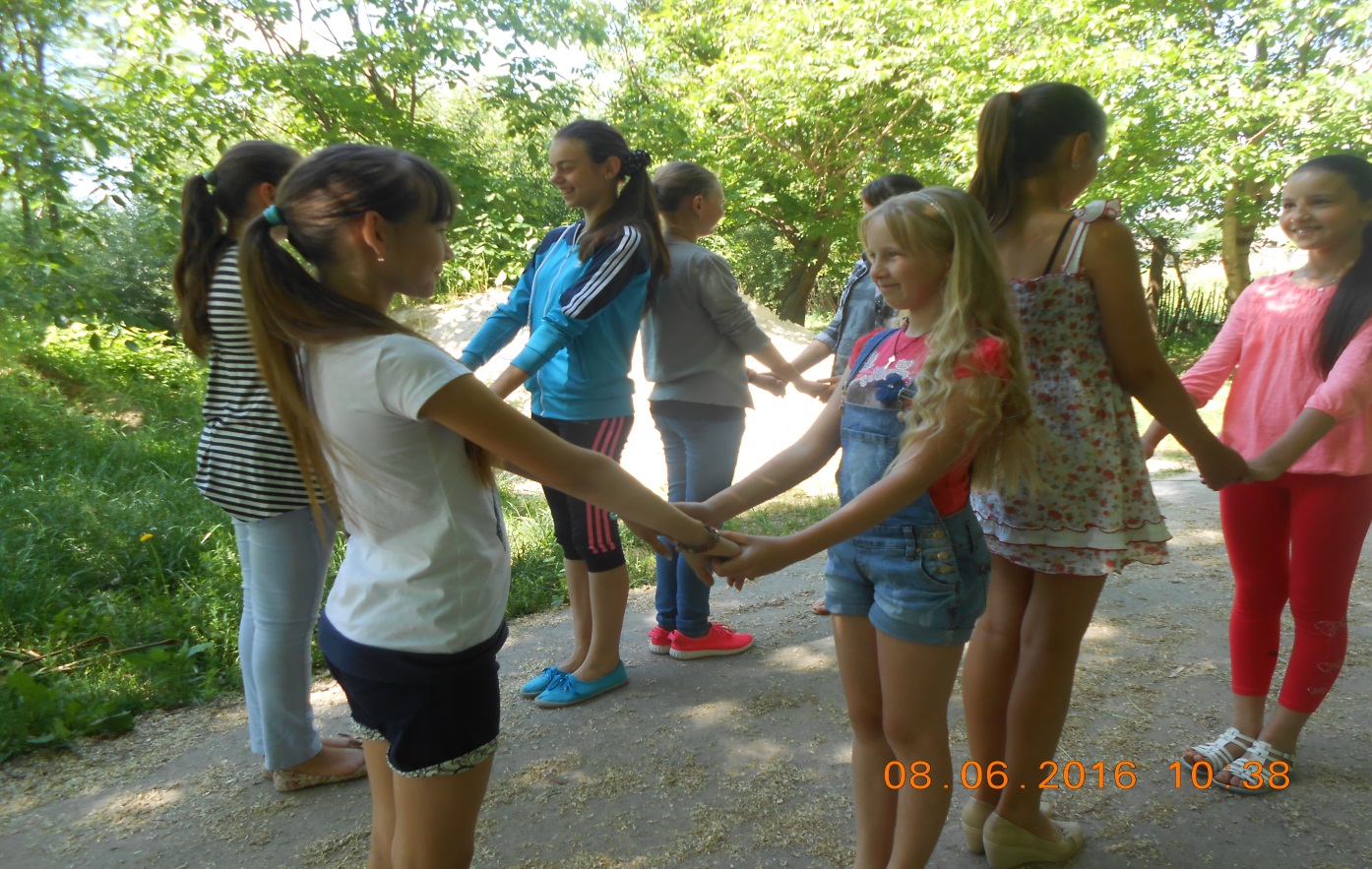 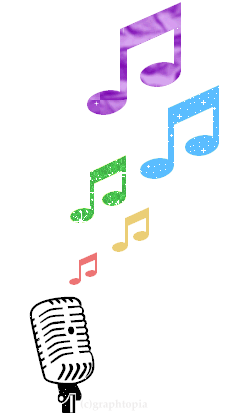 4-ий день (02.06) День пісні «Der Tag des Liedes»
Фізкультхвилинка ;
Вивчення української пісні німецькою мовою «Підманула підвела » «Hast gesagt unter der Weide» ;
Караоке –гра на кращого виконавця ;
Змагання « Інсценізування німецьких пісень ».
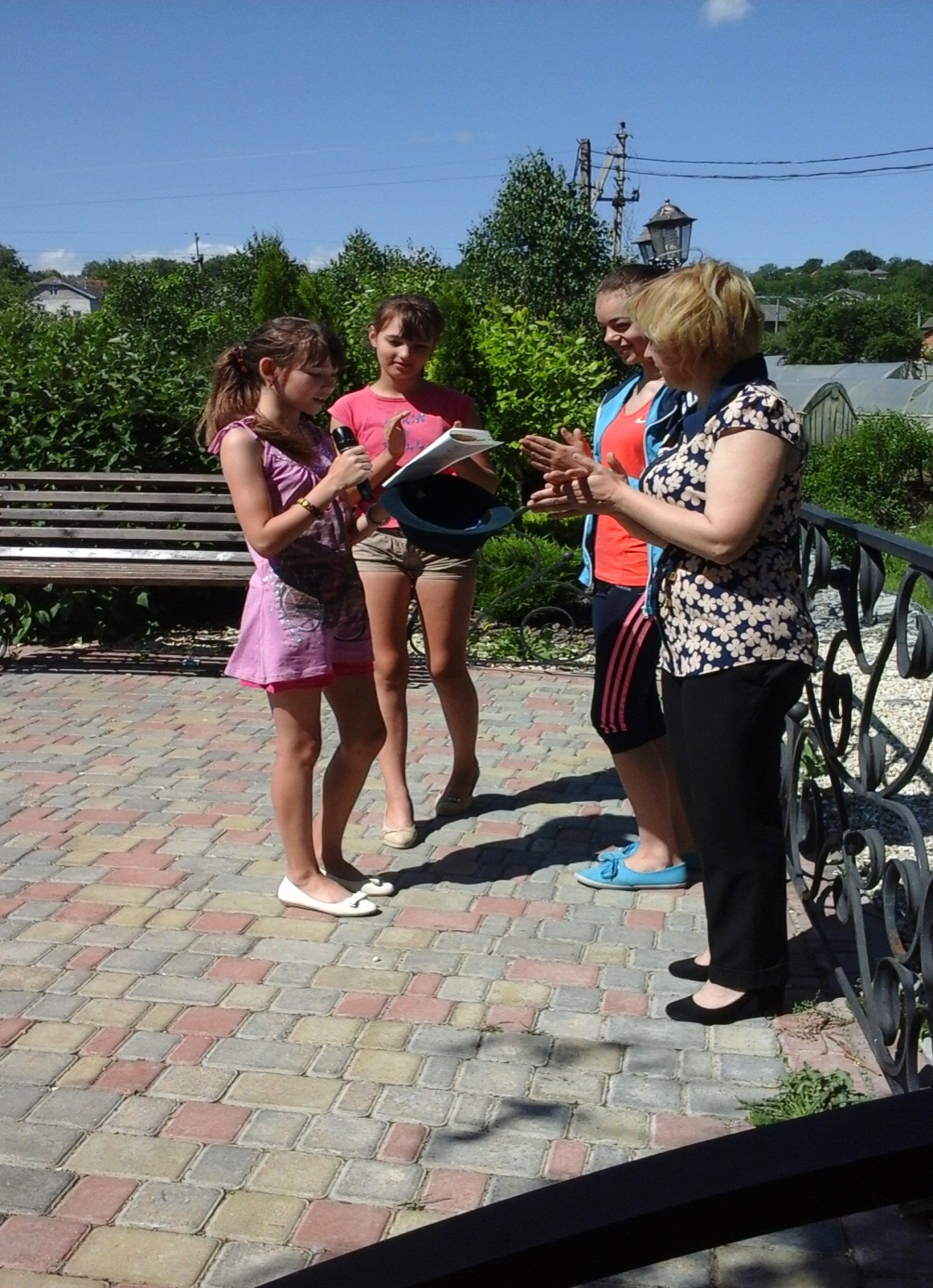 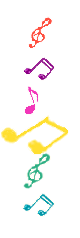 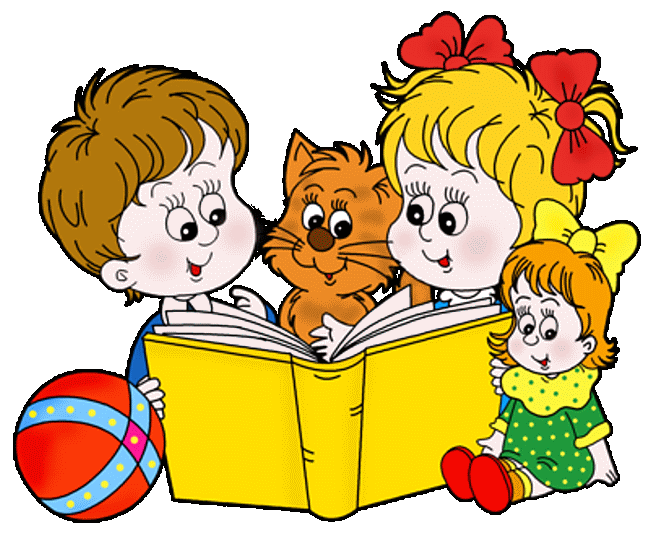 5-ий день (03.06) День сім’ї «Der Tag der Familie»
Фізкультхвилинка ;
Мовний пінг-понг (запитання - відповіді);
Розучування віршів і приказок про сім’ю ;
Складання пазлів та проведення вікторини .
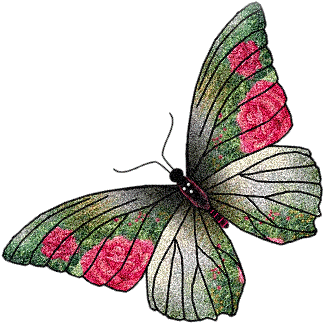 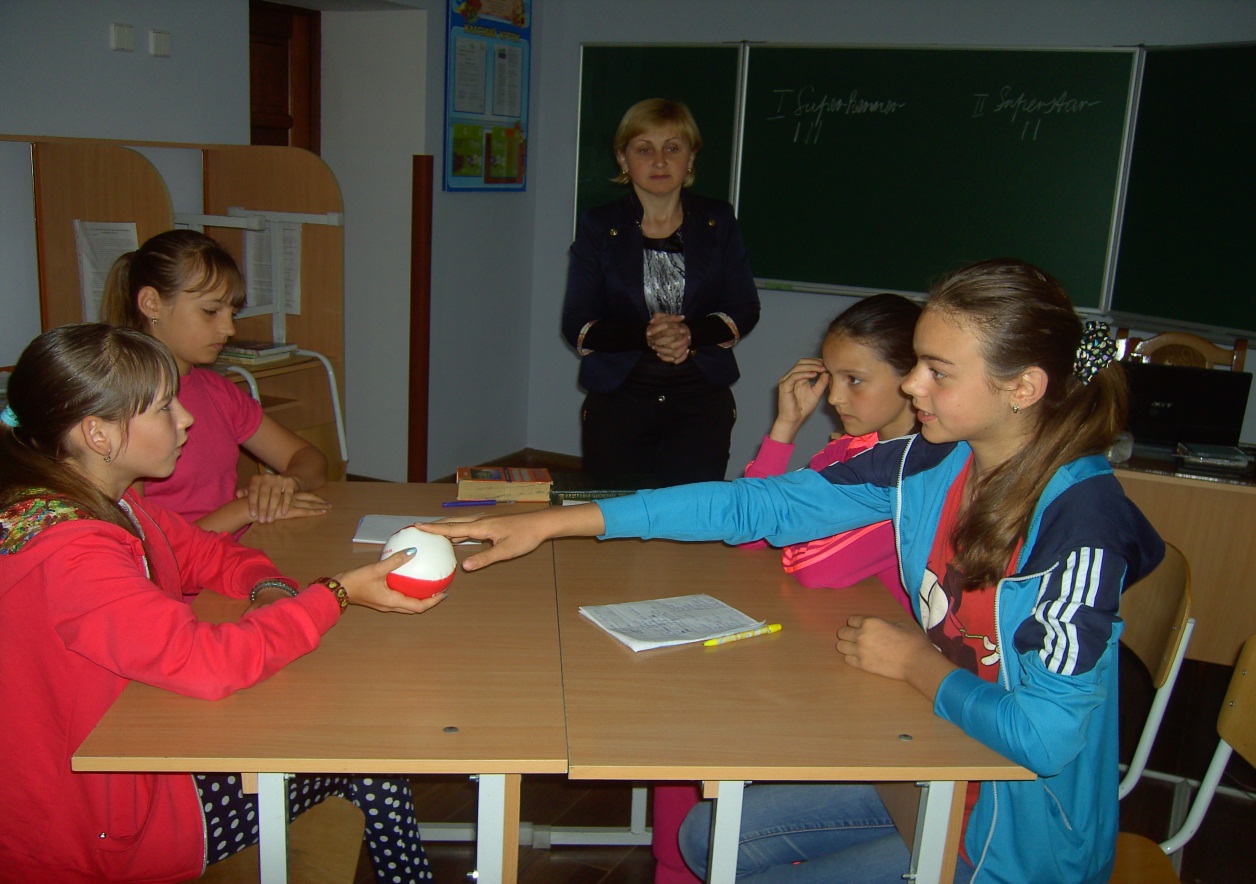 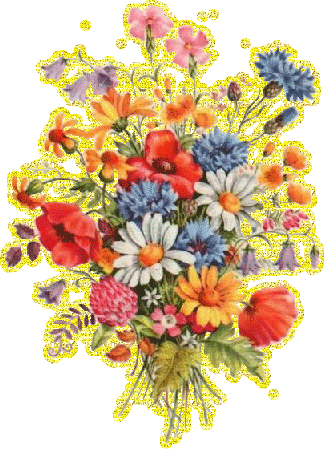 6-ий день (06.06) День поезії «Der Tag der Poesie»
Фізкультхвилинка ;
Читання віршів німецькою мовою ;
Конкурс на кращого читця німецької поезії «In der deutschen Weltpoesie».
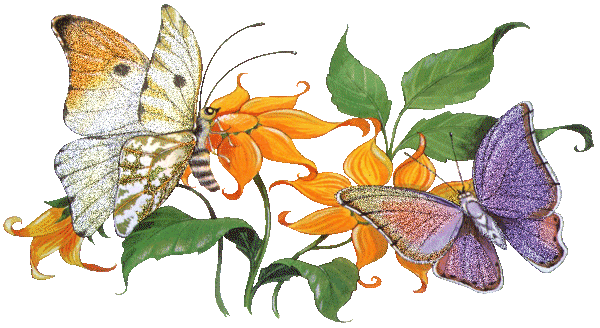 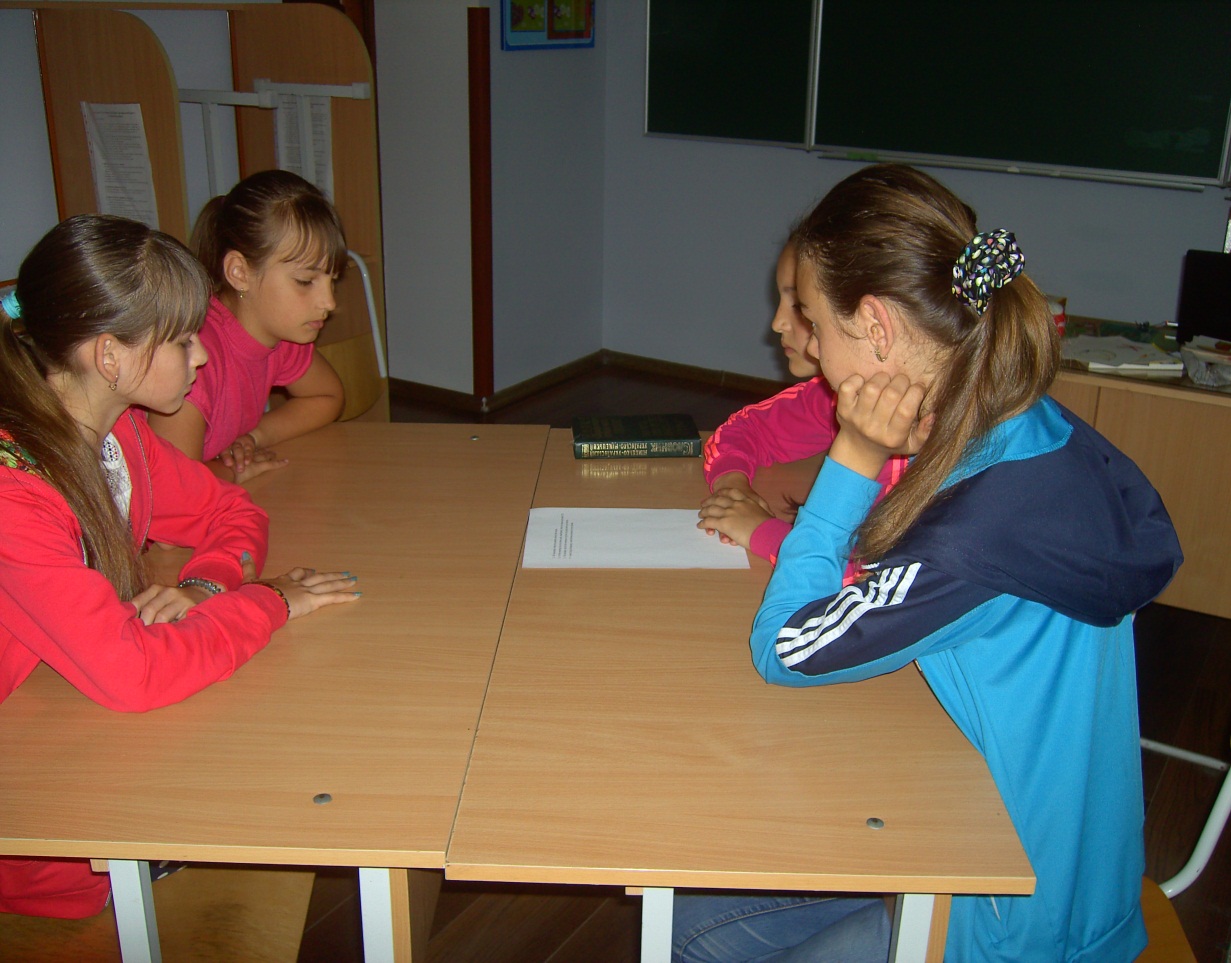 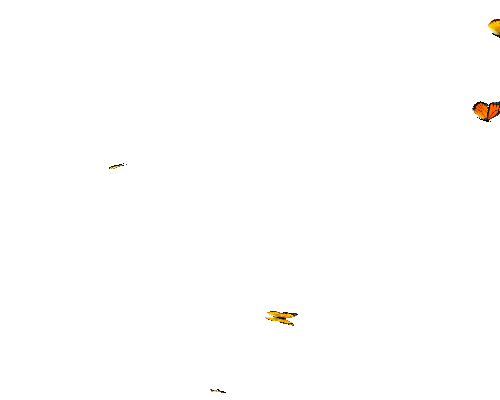 7-ий день (07.06) День розумника «Der Tag des Klugschwätzers»
Фізкультхвилинка ;
Гра «Хто більше знає ?» ;
Вікторина «Найрозумніший»(«Der beste Deutschkenner») ;
Перегляд мультфільмів та їх обговорення .
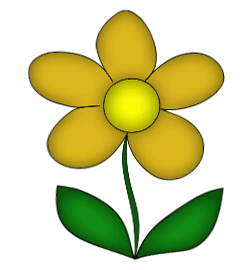 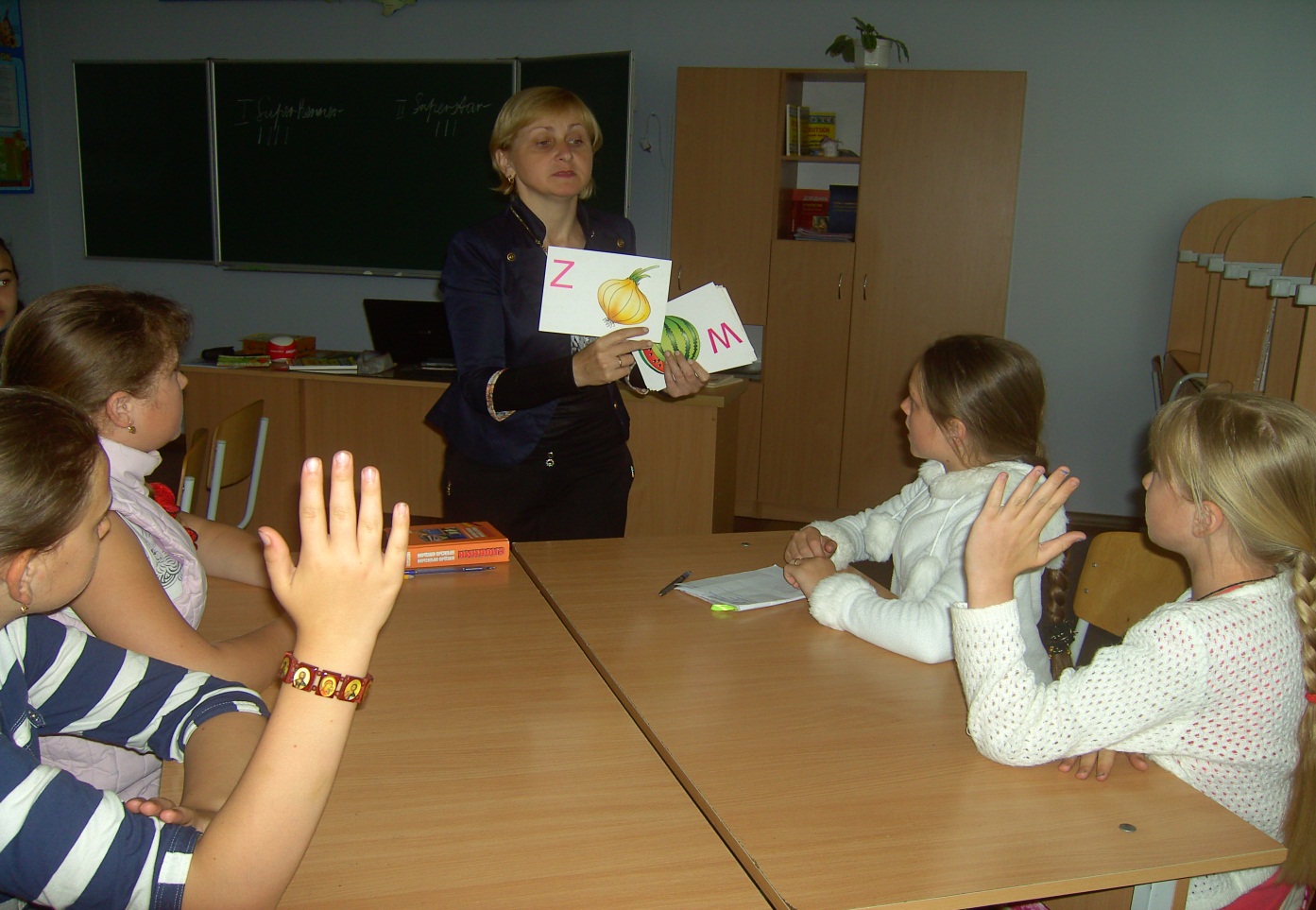 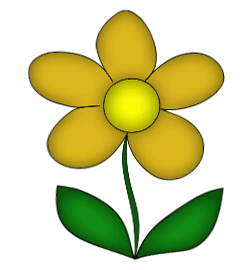 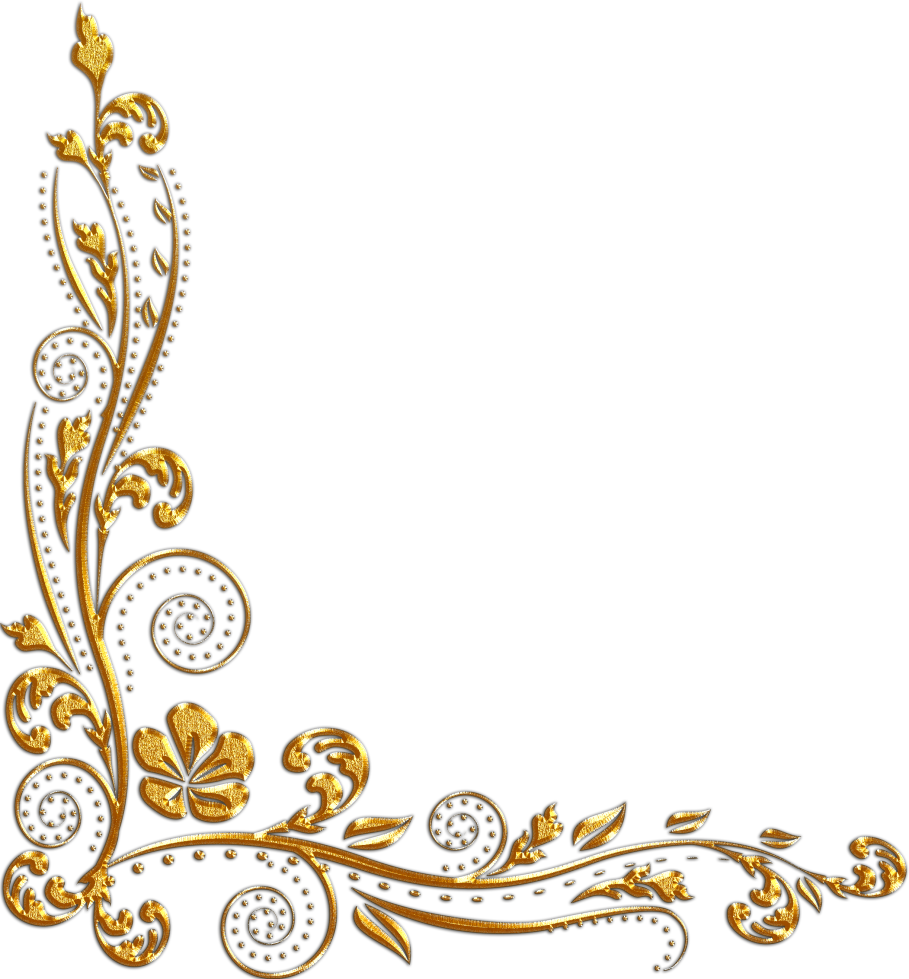 8-ий день (08.06) День довкілля «Der Tag der Natur»
Фізкультхвилинка ;
Екскурсія до річки та розучування пісень;
Конкурс «Мій найкращий паперовий кораблик» ;
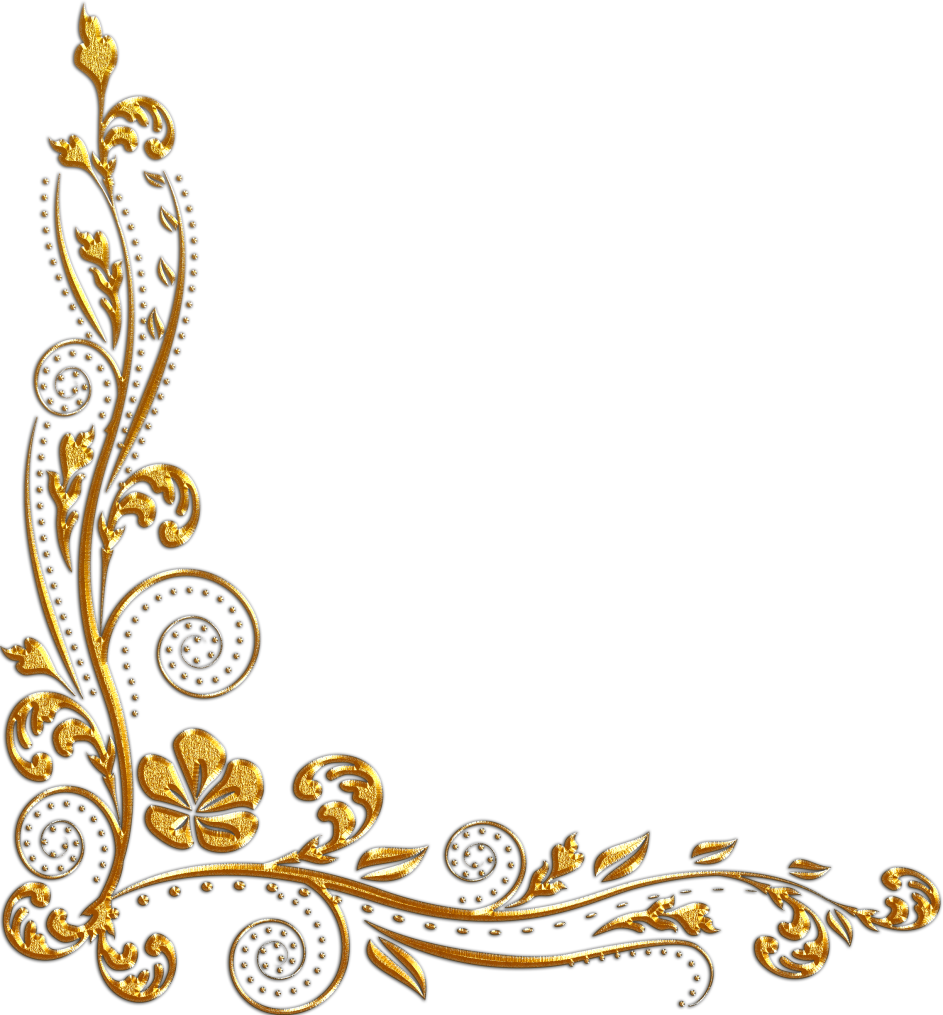 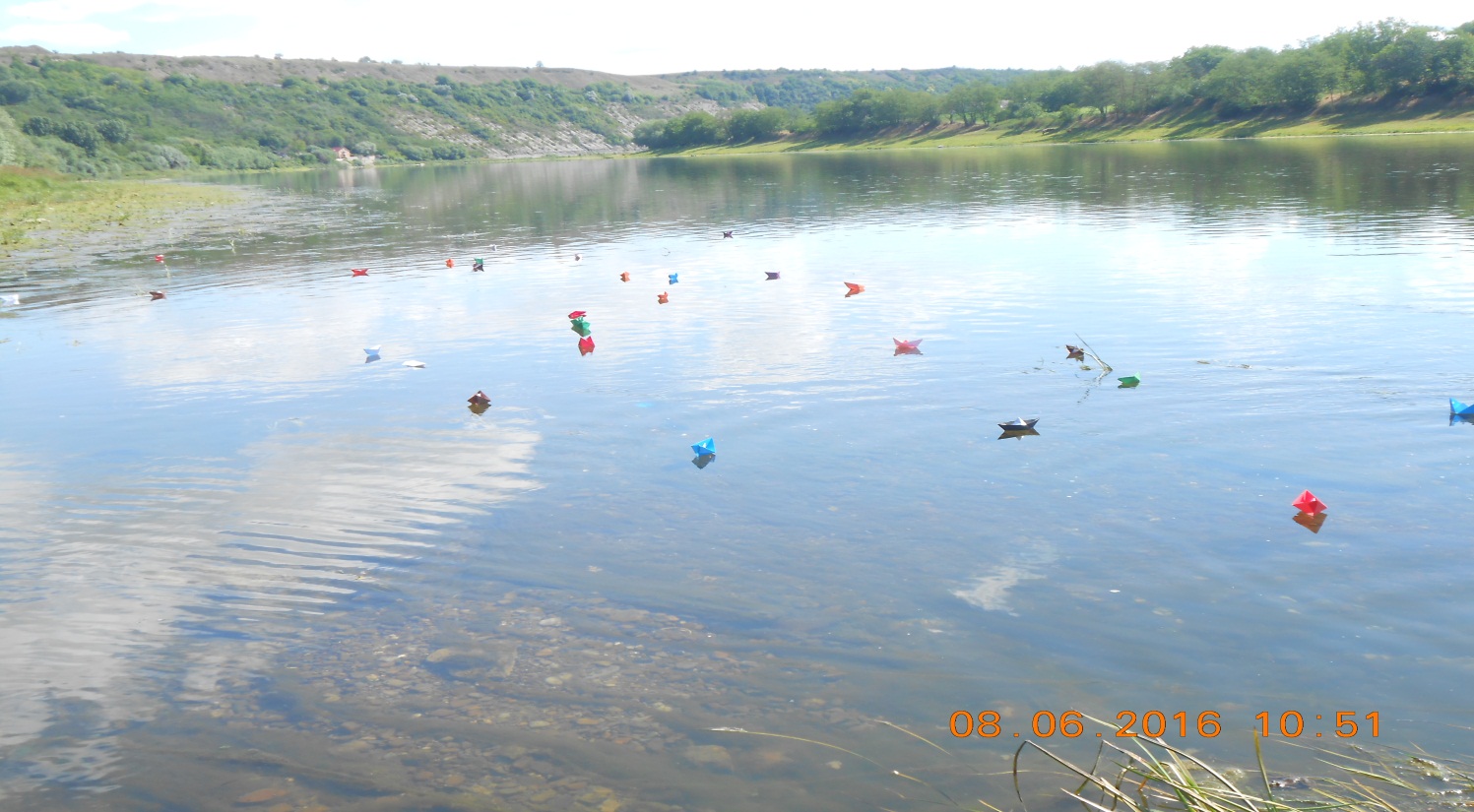 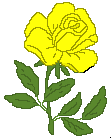 9-ий день (09.06)День мрій «Der Tag der Träume»
Фізкультхвилинка ;
Написання твору-роздуму на тему : «Meine Träume» ;
Створення дерева бажань .
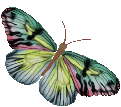 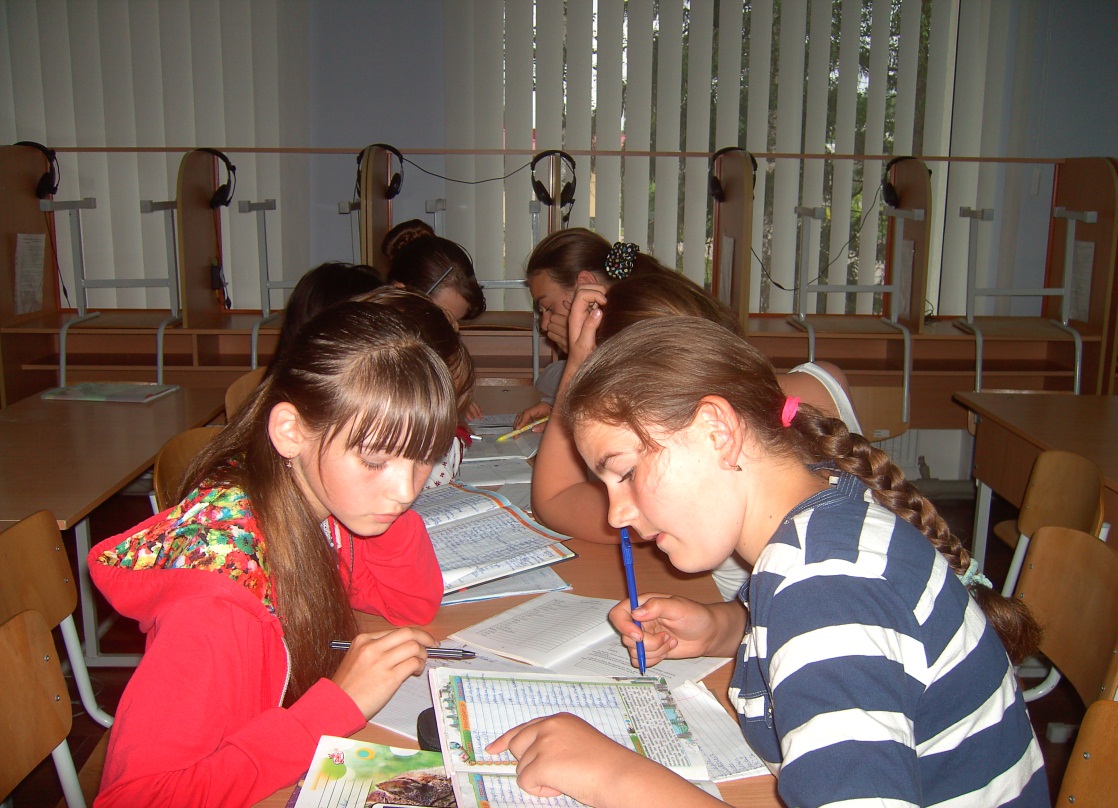 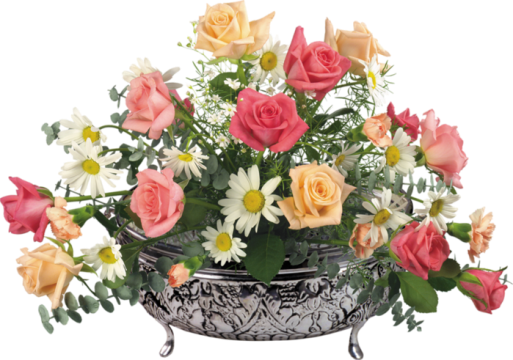 10-ий день (10.06)День прощання «Der Tag der Abschied»
Фізкультхвилинка ;
Створення колажу та його презентація ;
Малюнки на асфальті на різну тематику ;
Нагородження активістів та підсумки роботи у мовному таборі «Дружба» .
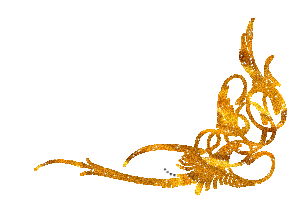 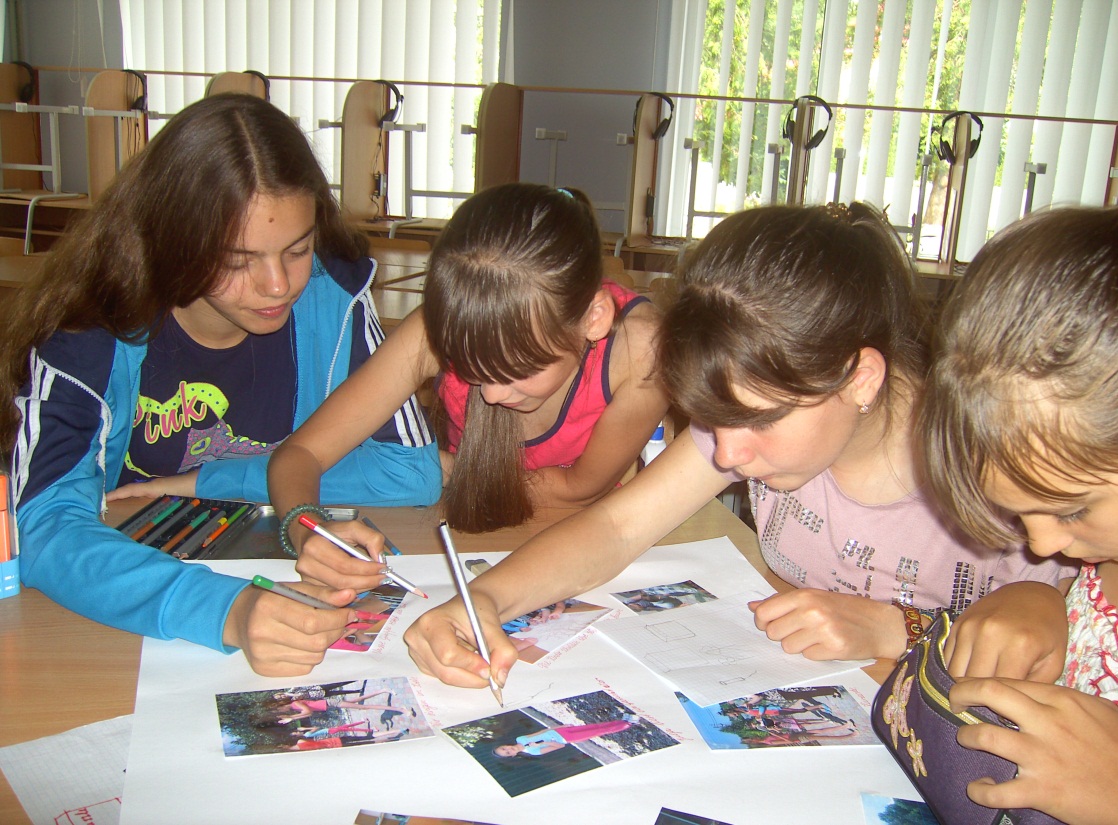 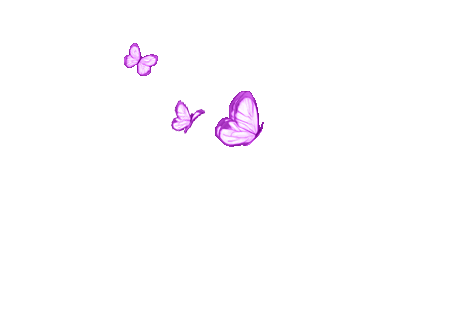 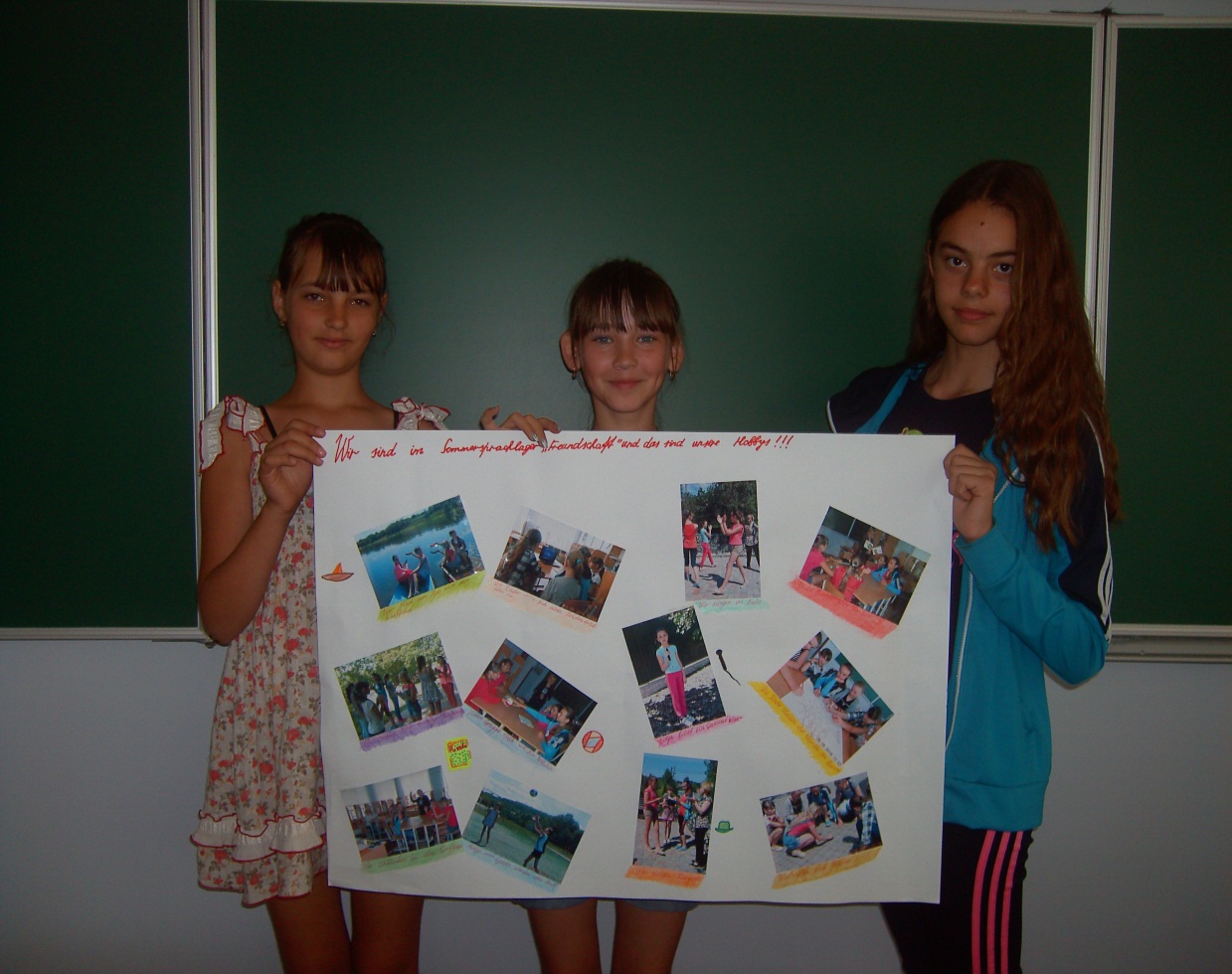 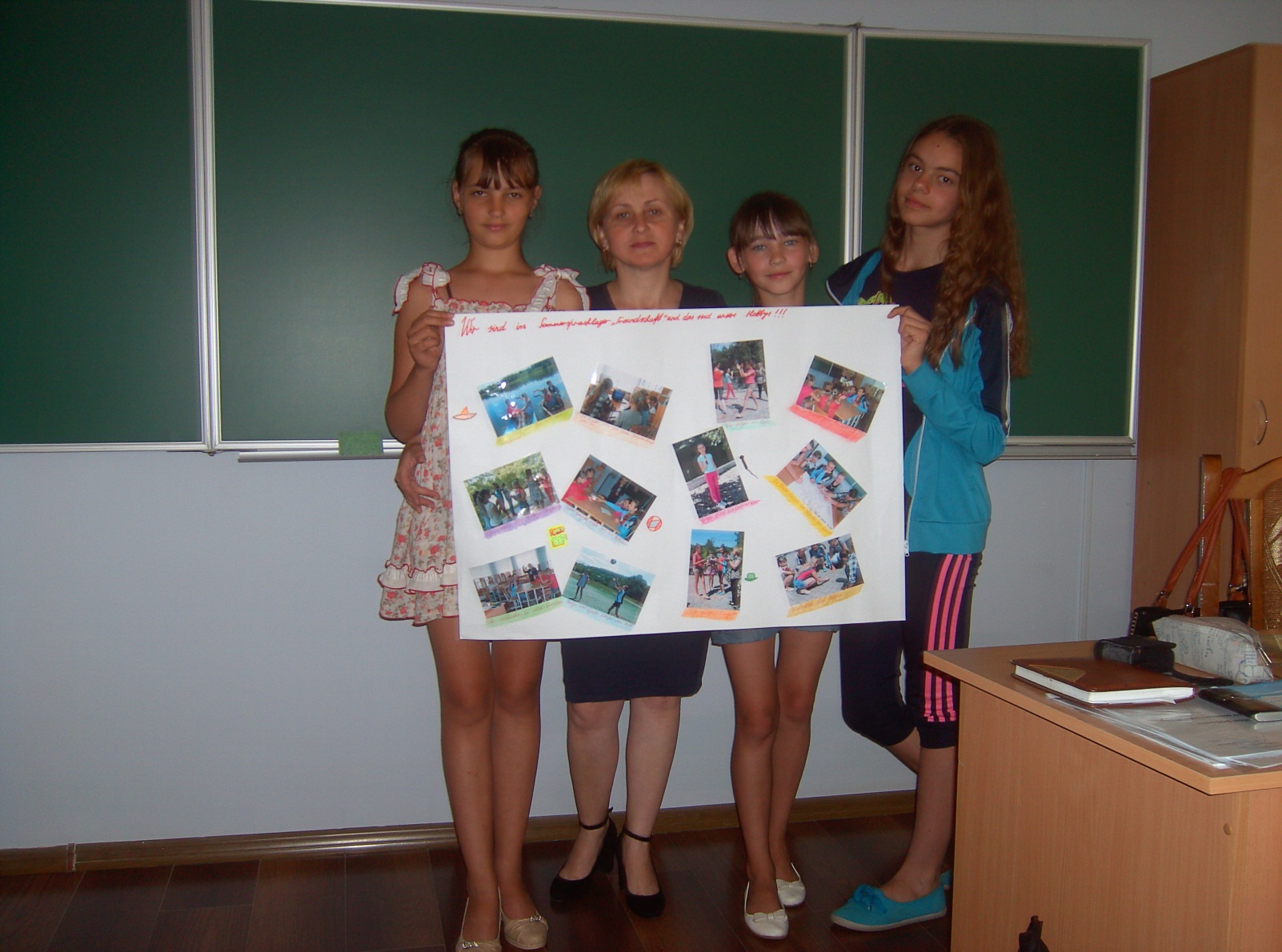